Recording all your Calls using I-TelMay Tang & Steve TownendAugust 29th, 2012
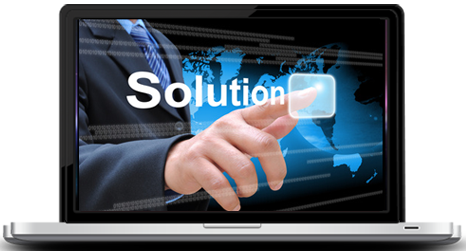 [Speaker Notes: (Preparing for RMEx Conversion)]
Benefits
Allows for PBX (non-dialer) calls to be recorded
Central location of all recordings
Easy to find recordings regardless of if they were made on the  dialer or through PBX
No need to purchase additional software or hardware to record PBX calls
Current PBX Setup
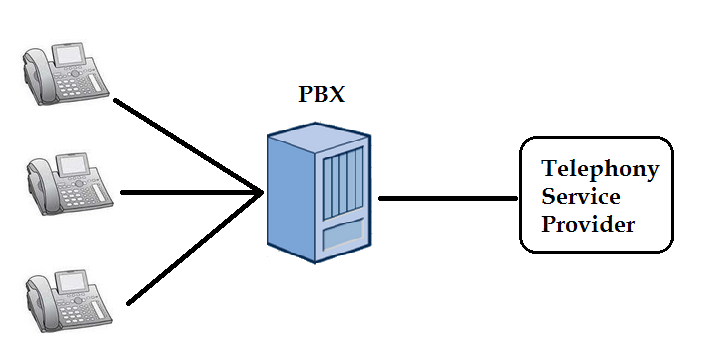 PBX Recorded Setup
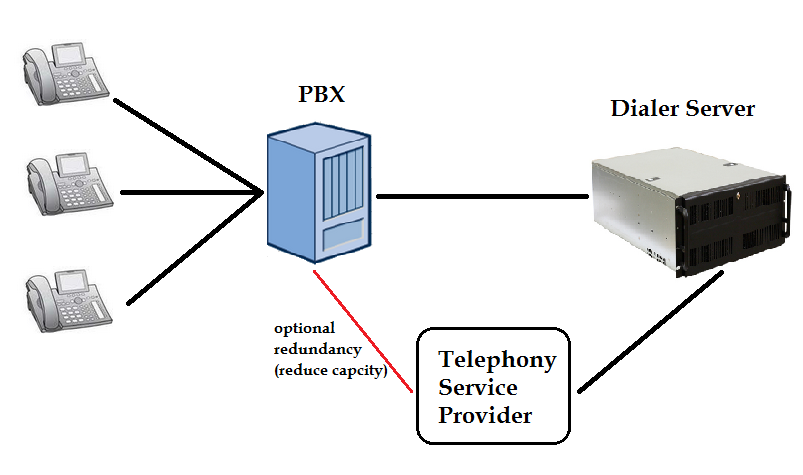 Setup
Change PBX to direct traffic from phones to connections on the dialer, instead of to the PSTN
Dialer will reroute calls externally (through PSTN) based on CLI
Setup CLI for recording and/or external dial
	Note: Can also setup particular CLI to not record
Possible Capacity Expansion
Increase PBXs connections on dialer (or move connection from telephony provider)
Increase PSTNs on Dialer (or move from PBX)
Increase recording storage space
Increase recording licenses
Other Benefits
All telephony resources are shared, providing greater efficiency
Agents cannot bypass the recording system by manually dialing
All calls are recorded separately, eliminating the ‘one call per session’ problem
Sample Costs
Call Center with 30 agents and 10 other staff
All agents have a dialer license and a call recording license
Add two call recording licenses - $600
Implement and configure system - $2,000
Total cost - $2,600
Sample Costs
Call Center with 20 Agents and 5 other staff
All agents have a dialer license
Add 21 call recording licenses - $6,300
Implement and configure system - $2,000
Total cost - $8,300
Next Steps
Contact Quantrax
Dialer configuration details
PBX configuration details
Quantrax will provide a quote
Implementation in about a week
Thank you!

Recording all your Calls using I-TelMay Tang & Steve TownendAugust 29th, 2012
[Speaker Notes: (Preparing for RMEx Conversion)]